The Glenda Project
Developers of the Thunderocket™ Weather Research Series of rapid deployment payload delivery vehicles, since 1997
Multi-Dimensional Data Modeling Tornado Prediction®™ 
EMF Spectral Mapping Process and Identification of Tornado Signatures Systems®™ 
Celebrating 17 Years of Award Winning Research and Development 1997 - 2014
The Glenda Project
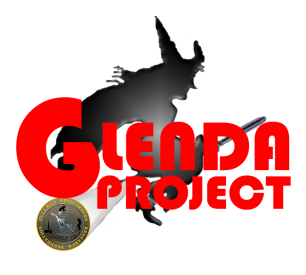 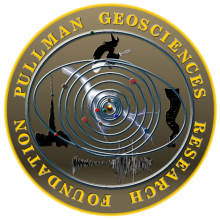 Coastal Thermal Generators
of
Tornadoes
Annual Average Number of Tornadoes
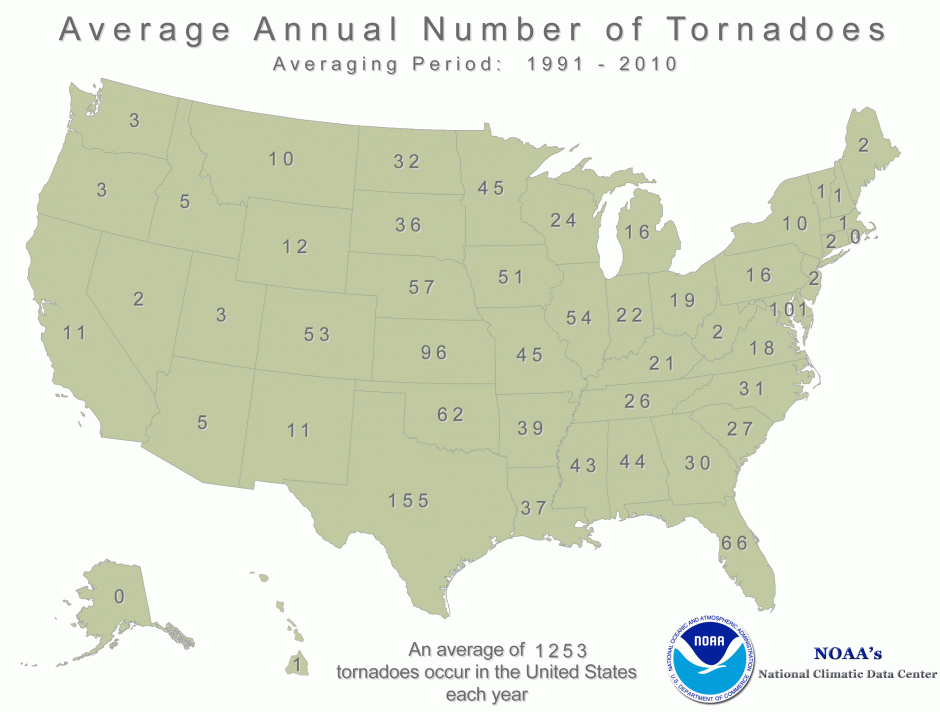 http://www.ncdc.noaa.gov/climate-information/extreme-events/us-tornado-climatology
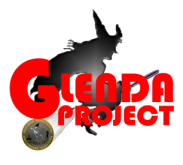 Dixie Alley
Bayou Canada Weather Center is in Dixie Alley














Source: http://www.ncdc.noaa.gov/file/1536
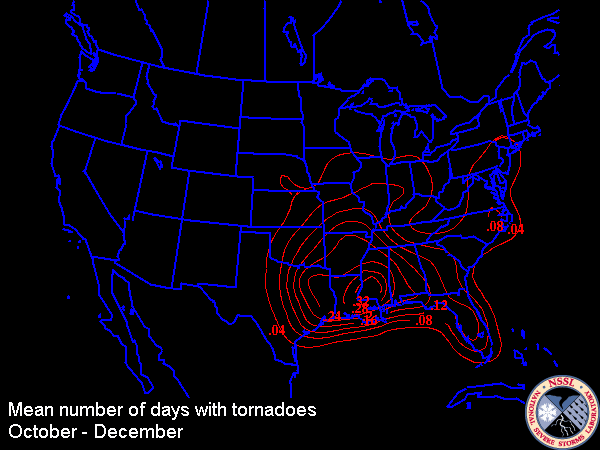 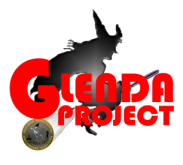 Satellite Air Thermal Map
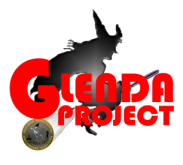 (Typical Day December 17 2013) Looks Calm
Satellite Water Thermal Map
Examine South Louisiana Delta Coast
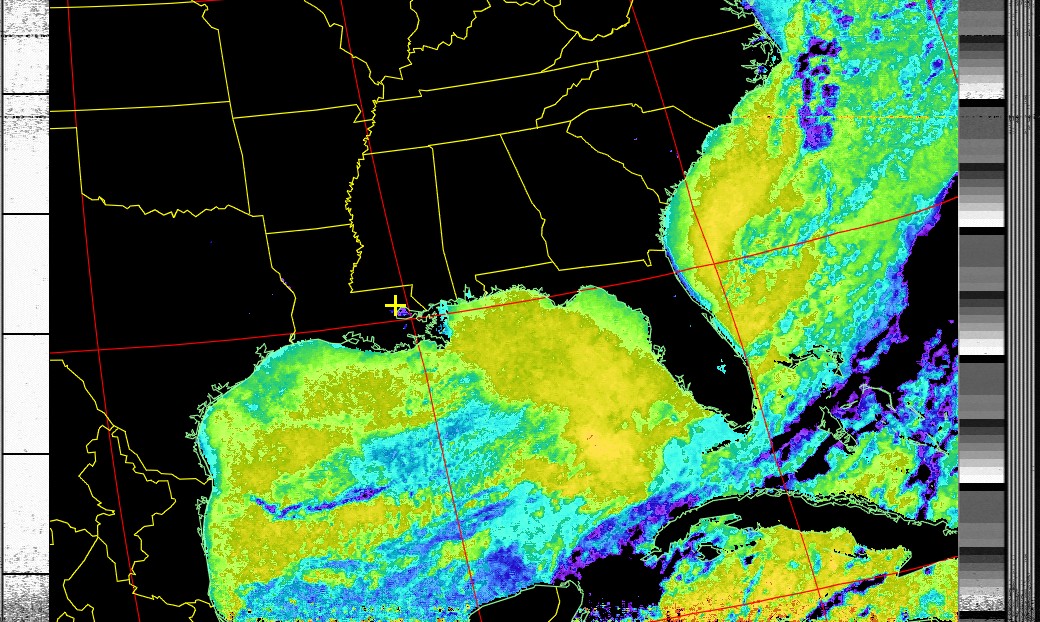 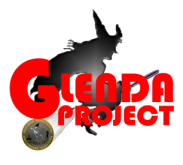 (Typical Day December 17 2013) Fresh Water Entering Gulf Cools Coast Areas
Climate Growing Zones
Growing Zones Reflect Land vs Water Interaction
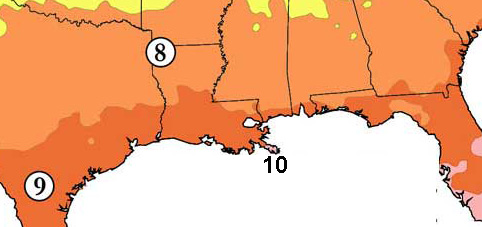 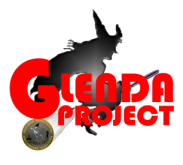 Regional Map
Layout of Major Players
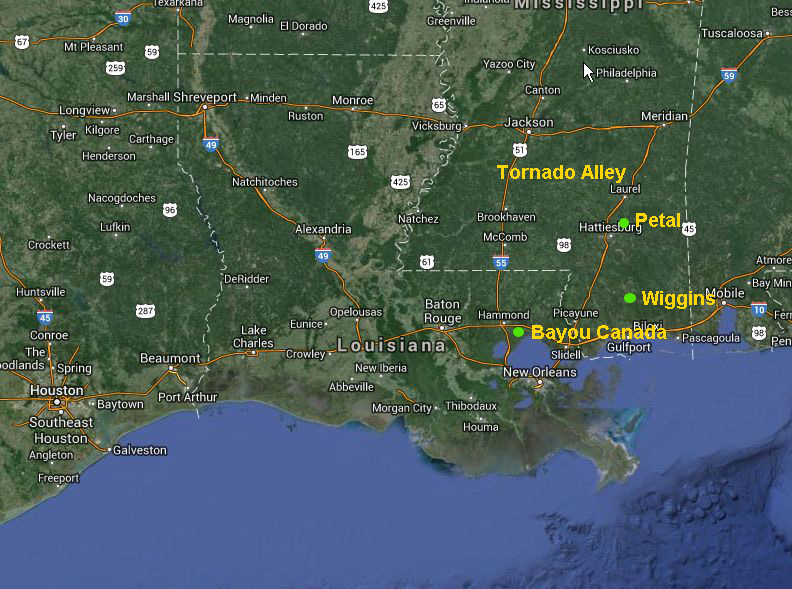 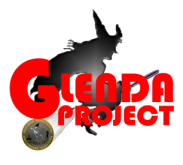 December 3rd Weather Setup
In Past Tornadoes Have Tracked Houma to Wiggins
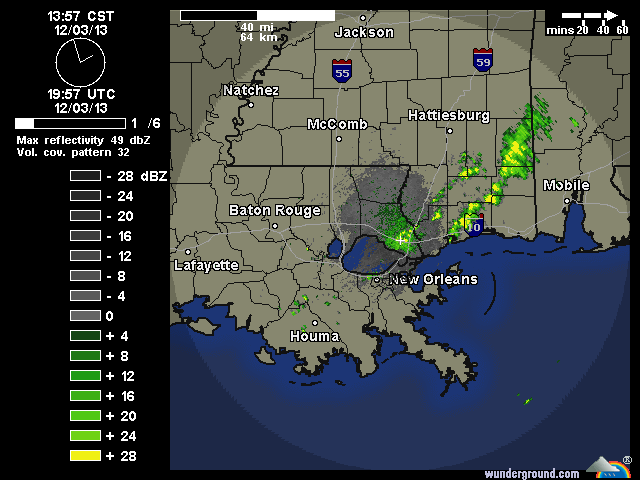 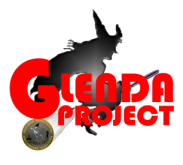 Identification of Thermal Stream
HD Radar View of Path To Wiggins
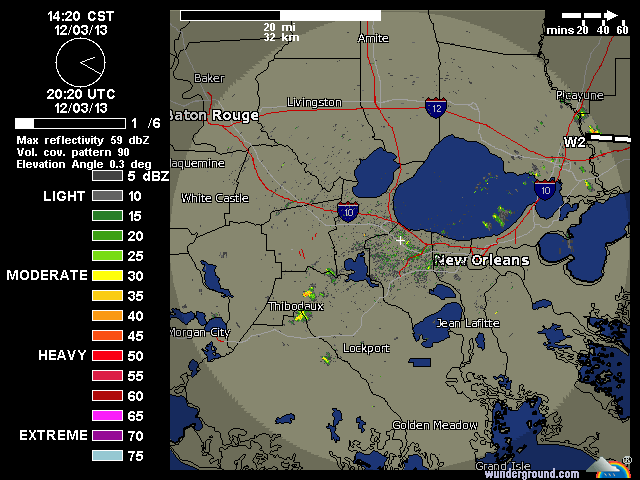 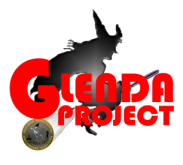 Early Morning Location
Temperatures Cross Section
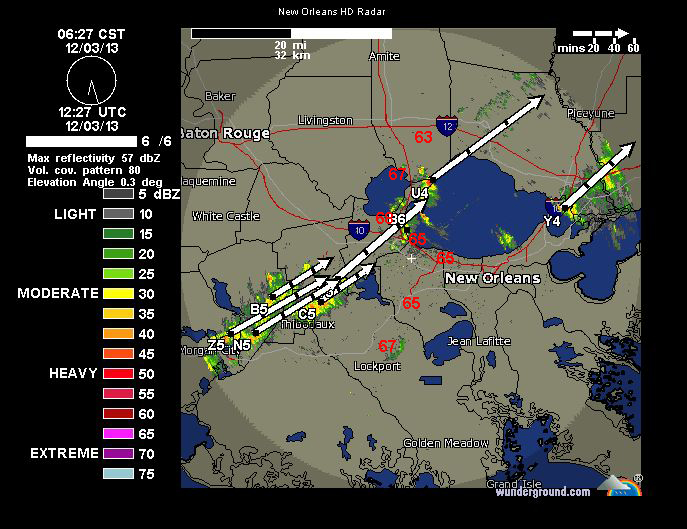 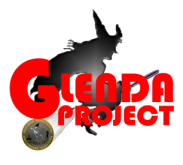 Thermals Identified
Petal Thermal Originates Near Houston









Wiggins Thermal Originates Near Houma
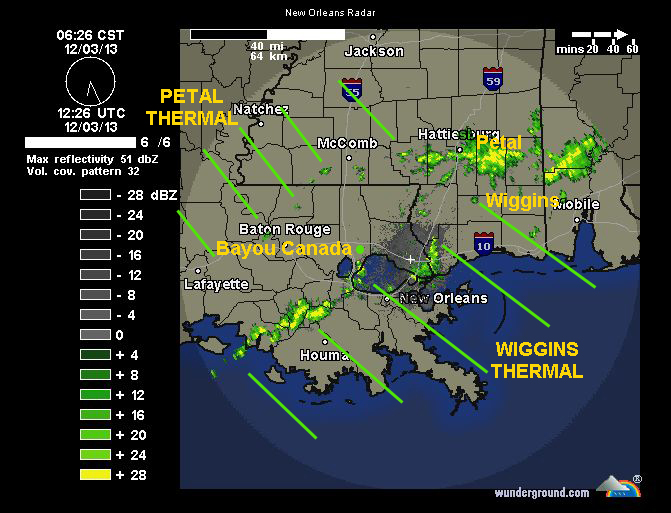 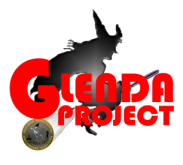 Add Cold Front To the Mix
Cold Front Approaches at Right Angle to Thermals (Spin)
Energy Levels in Right Amount Cause Water Funnels
On Land Energy Levels in Right Amount Create Tornadoes
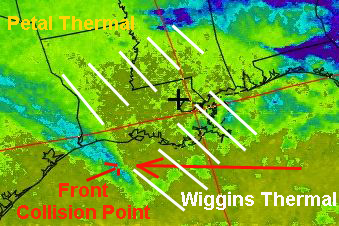 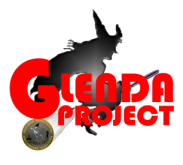 Satellite View of Front
Thermal Barely Visible on Satellite Image
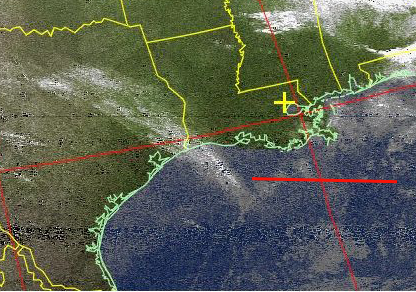 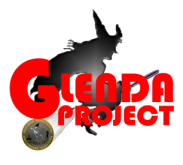 Front Progression East Thermal Moves
Thermal Over Water Energizes
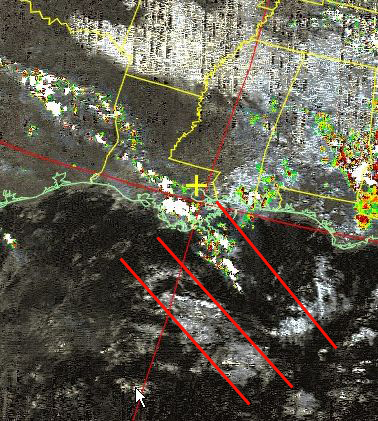 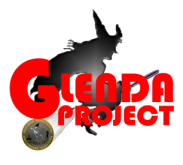 Thermal Changes Location Over Land
Slight Movement = More Moisture From Swamps
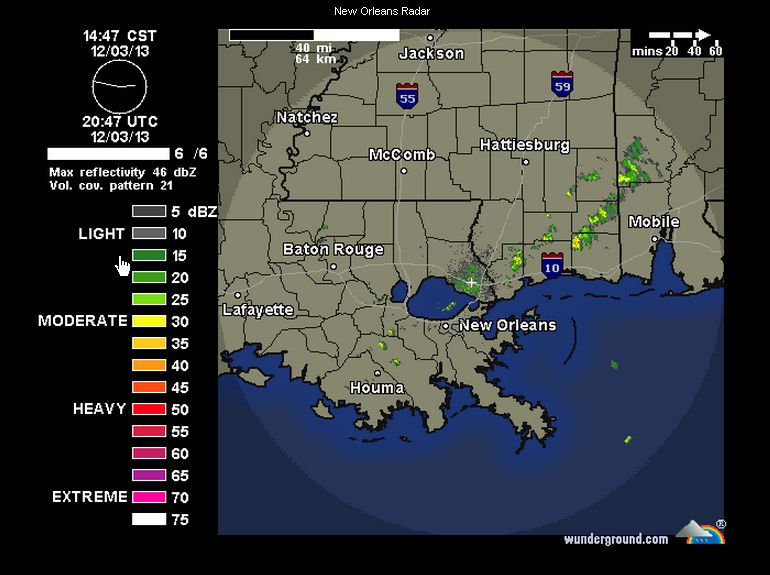 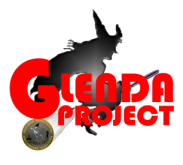 Front Energizes
Front Picks up Energy from Swamps
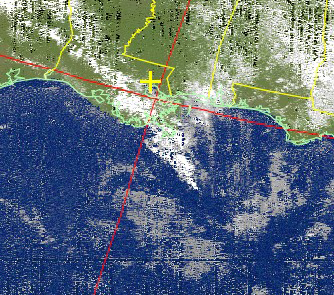 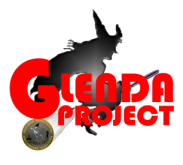 Firing The Tornado
The Energy of the Thermal must be high enough to stay intact as front passes overhead
If Thermal stays strong and Front movement is fast Tornadoes will Spawn
RH, Temp and Baro Parameters in Place Verifies Generator Will Fire
If Thermal stays strong but Front movement is slow there may not be sufficient energy to fire
Petal and Wiggin Thermals may fire independently
Thermals may move up or down in flow but will track within a general zone – hence local Tornado Alley valid concept
Coastal Climate Zones May influence localized Tstorm and Tornado Development
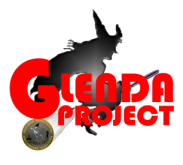 Front Passage
Tornado Alley’s can stretch into Alabama with either Thermal Generator – Hence the Chase Need









If Energy Missing Front Passes With No Tornadoes
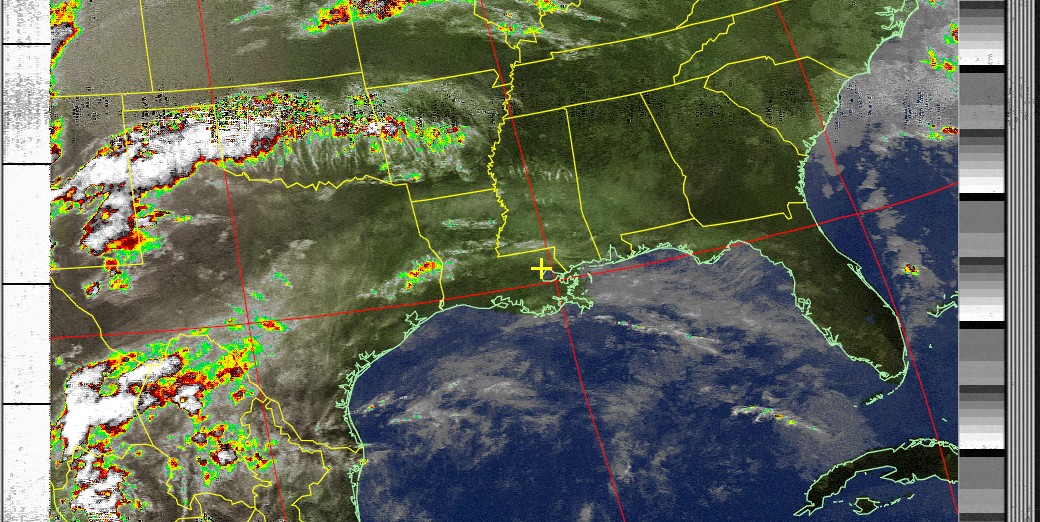 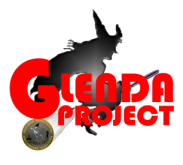 Thermal Influence Continues
Even as front moves East Wiggin’s Thermal Still Influences Local Weather Temps
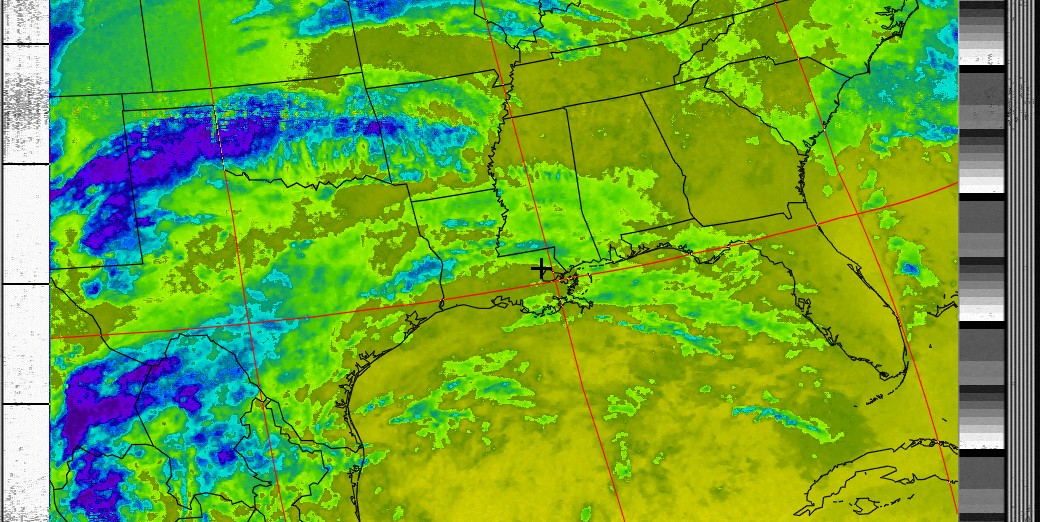 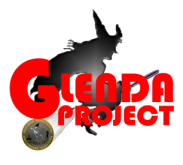 What Creates The Thermal?
Is it the Geology?
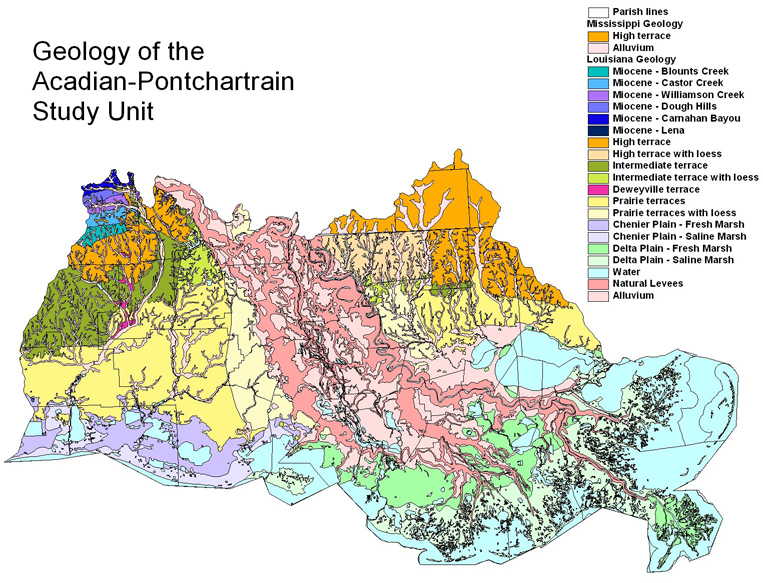 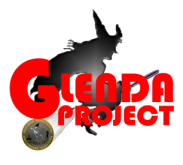 Gravity and Magnetic Map
Thermal Paths Match Map Zones
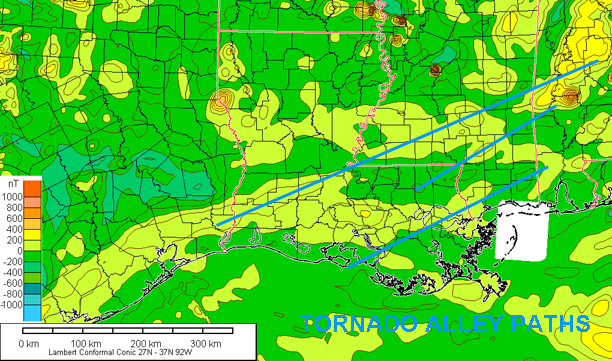 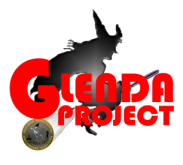 Conclusion
There appears to be a direct correlation between the paths of the Tornadoes and the Gravity/Magnetic Patterns of the Locale
The edges of a GeoMag Zone can create a continuous Thermal Flow in the Atmosphere
Magnetic Zones can aim the Tornadoes
The interaction of the Thermal Flows with Atmospheric Energy can fire the Generators
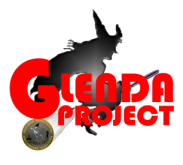 Contact Information
Pullman Geosciences Research Foundation
http://pullmangeosciences.org
Glenda Project
http://glendaproject.org
Email:
bayoucanada@pullman.net





Copyright 2013 Pullman Geosciences Research Foundation All Rights Reserved
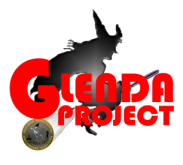 Summary
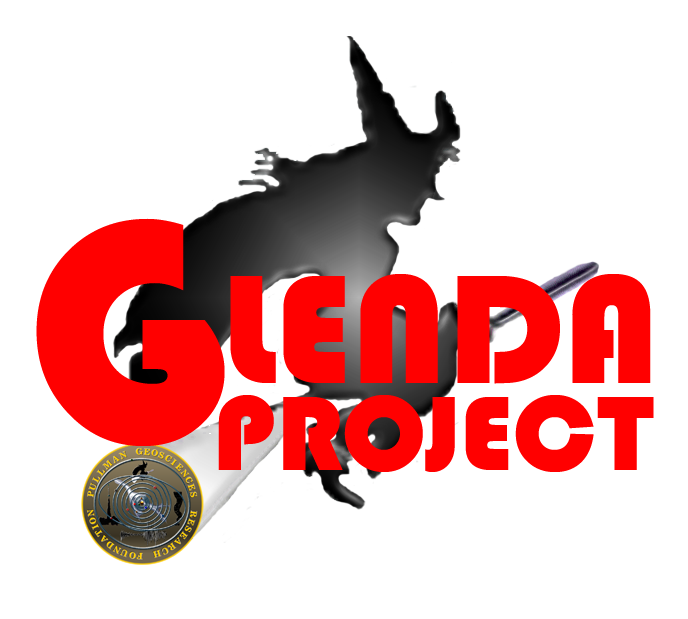 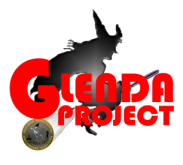